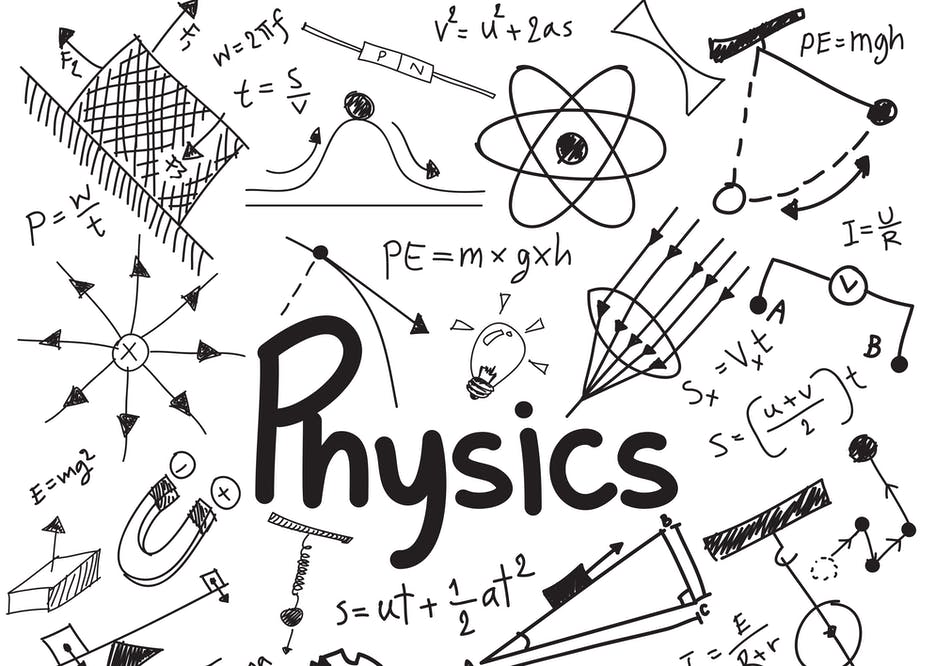 Reminder…
Διαλέξεις
Προαιρετική παρουσία!

Είστε εδώ γιατί θέλετε να ακούσετε/συμμετέχετε
Δεν υπάρχουν απουσίες
Υπάρχει σεβασμός στους συναδέλφους σας και στην εκπαιδευτική διαδικασία

Προστατέψτε εσάς και τους συναδέλφους σας: απέχετε από το μάθημα αν δεν είστε/αισθάνεστε καλά
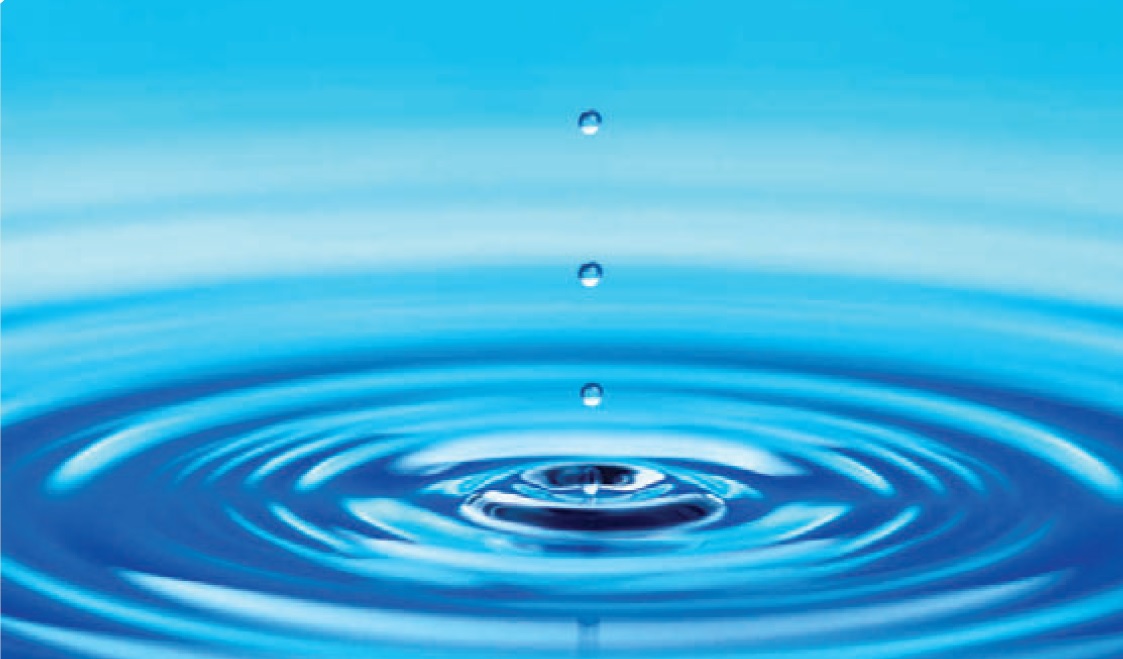 Φυσική για Μηχανικούς
Ταλαντώσεις και Μηχανικά Κύματα
Απλή Αρμονική Ταλάντωση
Εικόνα: Σταγόνες νερού που πέφτουν από ύψος επάνω σε μια επιφάνεια νερού προκαλούν την ταλάντωση της επιφάνειας. Αυτές οι ταλαντώσεις σχετίζονται με κυκλικά κύματα που απομακρύνονται από το σημείο που πέφτουν οι σταγόνες.
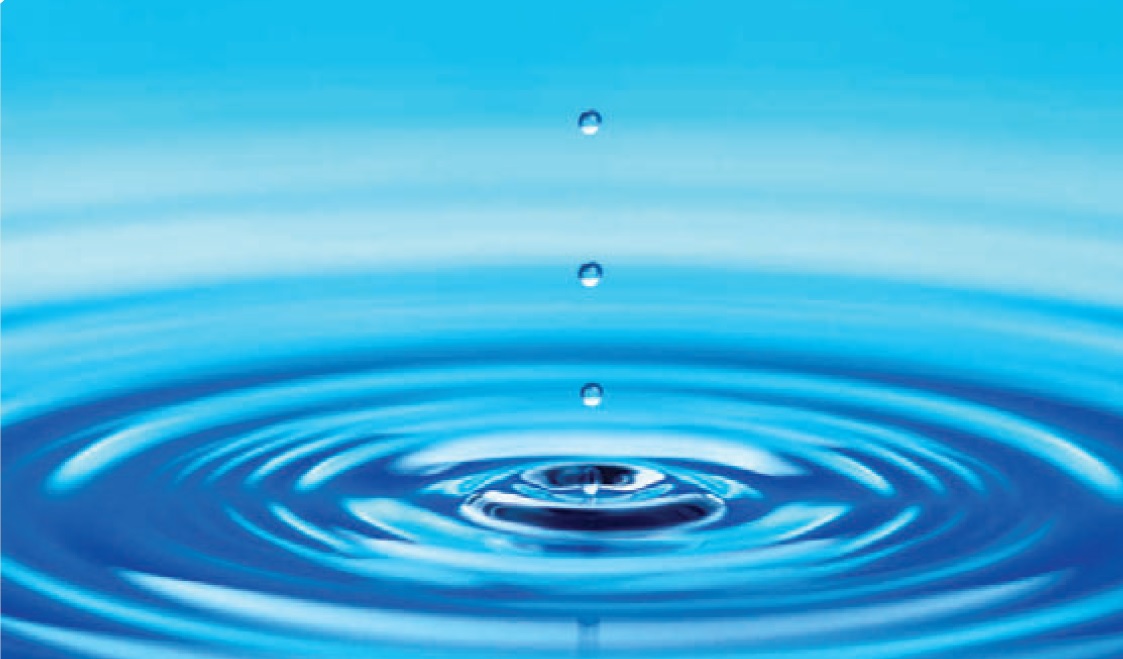 Φυσική για Μηχανικούς
Ταλαντώσεις και Μηχανικά Κύματα
Απλή Αρμονική Ταλάντωση
Εικόνα: Σταγόνες νερού που πέφτουν από ύψος επάνω σε μια επιφάνεια νερού προκαλούν την ταλάντωση της επιφάνειας. Αυτές οι ταλαντώσεις σχετίζονται με κυκλικά κύματα που απομακρύνονται από το σημείο που πέφτουν οι σταγόνες.
Ταλαντώσεις και Μηχανικά Κύματα
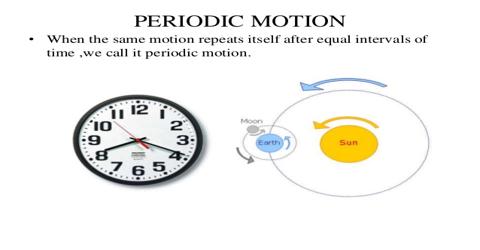 Ταλαντώσεις και Μηχανικά Κύματα
Πολλά φυσικά φαινόμενα γίνονται κατανοητά μέσα από τις έννοιες των ταλαντώσεων και των κυμάτων

Παραδείγματα:
Οι ουρανοξύστες και οι γέφυρες σχεδιάζονται έτσι ώστε να μπορούν να ταλαντώνονται
Η ραδιοφωνία και η τηλεόραση βασίζουν τη λειτουργία τους σε ηλεκτρομαγνητικά κύματα και στον τρόπο διάδοσής τους
Η Φυσική στο ατομικό της επίπεδο περιέχει πληροφορία που φέρεται από κύματα
Ο ήχος και η φωνή παράγονται από κάποιου είδους ταλαντώσεις (χορδών, μεμβρανών, κλπ)
Ταλαντώσεις και Μηχανικά Κύματα
Κύμα: ονομάζεται μια διαταραχή που μεταδίδεται στο χώρο και το χρόνο
Τα κύματα είναι περιοδικά φαινόμενα
Αυτό που επαναλαμβάνεται είναι η διαταραχή

Ο όρος «κύμα» χαρακτηρίζει τη μεταφορά της διαταραχής συνήθως διαμέσου ενός μέσου
Π.χ. μόρια νερού, στοιχεία νήματος,μόρια αέρα

Μηχανικό κύμα: κύμα που απαιτεί κάποιο μέσο για τη διάδοσή του
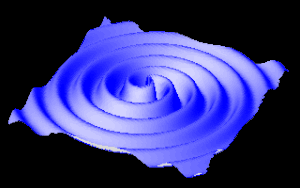 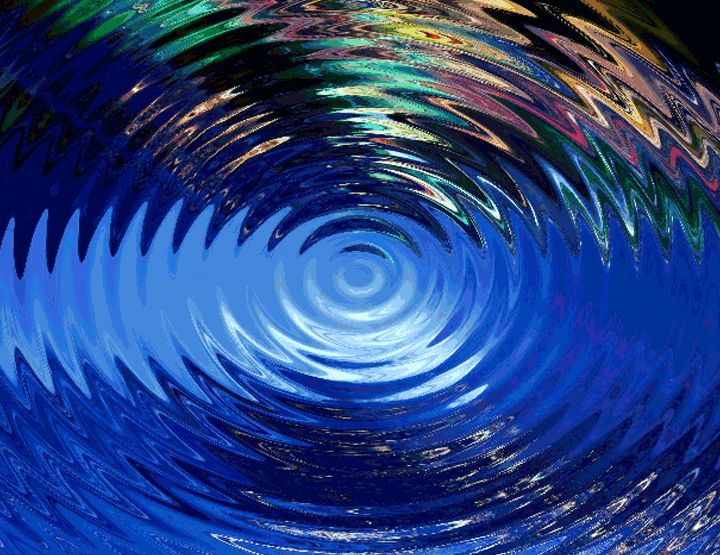 Ταλαντώσεις και Μηχανικά Κύματα
Όλες (σχεδόν) οι περιοδικές κινήσεις (και άρα και τα κύματα) μπορούν να μοντελοποιηθούν ως άθροισμα απλών αρμονικών κινήσεων



Απλή αρμονική κίνηση: περιοδική κίνηση που συμβαίνει συχνά σε μηχανικά συστήματα, όταν η δύναμη που ασκείται στο σύστημα είναι (α) ανάλογη της θέσης του συστήματος, σε σχέση με μια θέση ισορροπίας, και (β) με κατεύθυνση προς τη θέση ισορροπίας
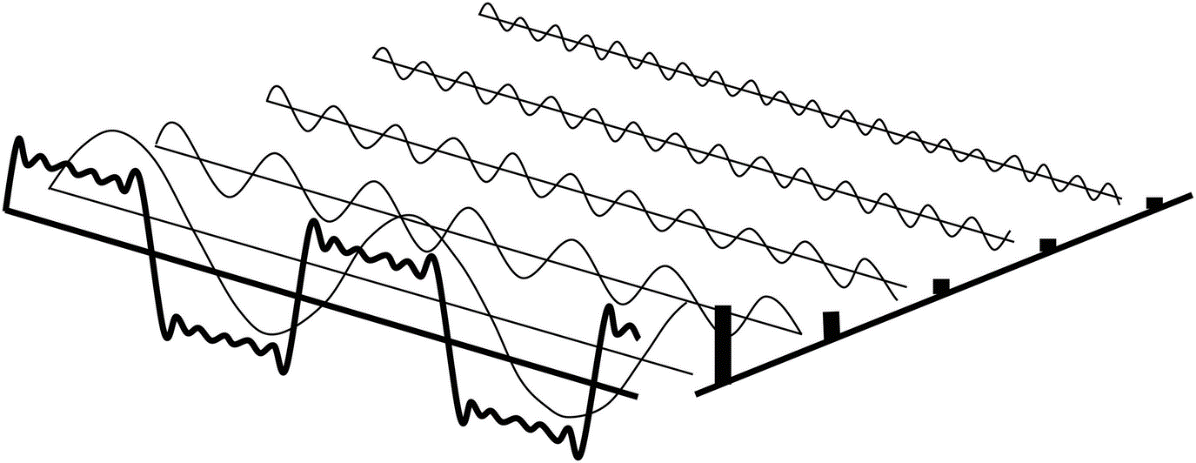 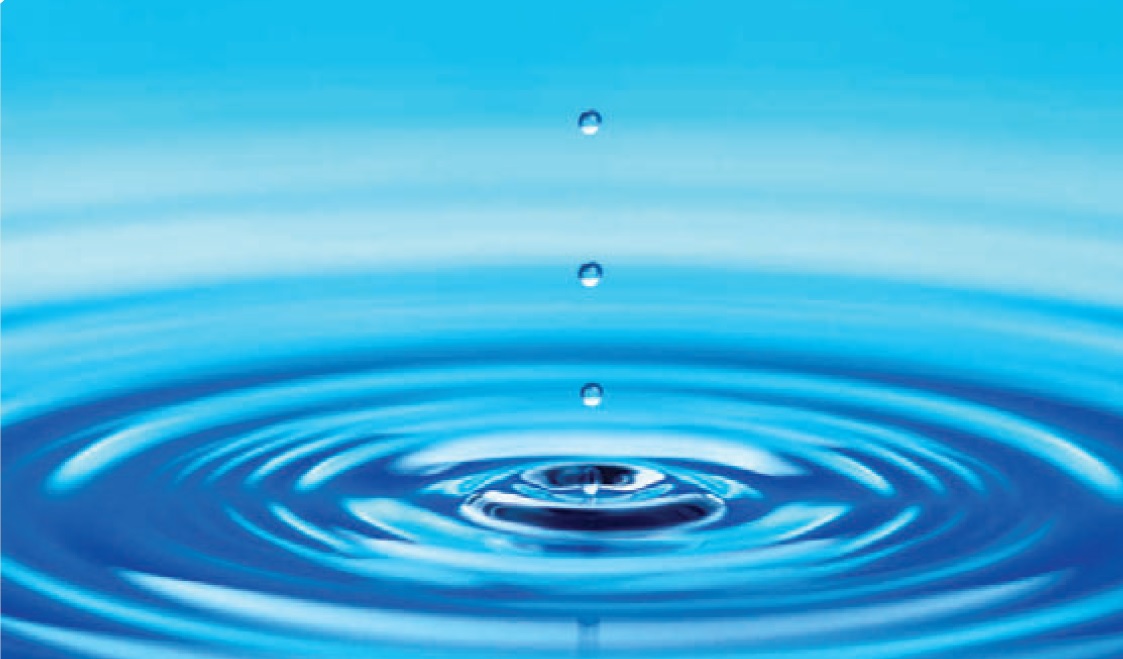 Φυσική για Μηχανικούς
Ταλαντώσεις και Μηχανικά Κύματα
Απλή Αρμονική Ταλάντωση
Εικόνα: Σταγόνες νερού που πέφτουν από ύψος επάνω σε μια επιφάνεια νερού προκαλούν την ταλάντωση της επιφάνειας. Αυτές οι ταλαντώσεις σχετίζονται με κυκλικά κύματα που απομακρύνονται από το σημείο που πέφτουν οι σταγόνες.
Απλή Αρμονική Ταλάντωση
Ορισμός: Όταν η δύναμη που ασκείται σε ένα σύστημα (α) εξαρτάται από τη μετατόπιση του συστήματος από μια θέση ισορροπίας και (β) έχει πάντα κατεύθυνση προς τη θέση ισορροπίας του συστήματος, η κίνηση που πραγματοποιεί το σύστημα λέγεται Απλή Αρμονική Κίνηση / Ταλάντωση
Γνωρίζετε ήδη μια τέτοια κίνηση (ποια;) 
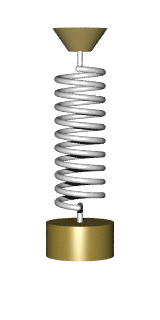 Απλή Αρμονική Ταλάντωση
Απλή Αρμονική Ταλάντωση
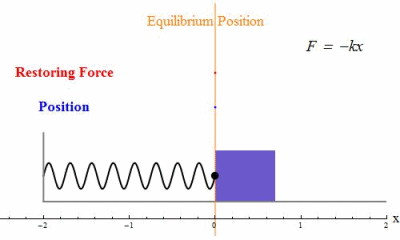 Απλή Αρμονική Ταλάντωση
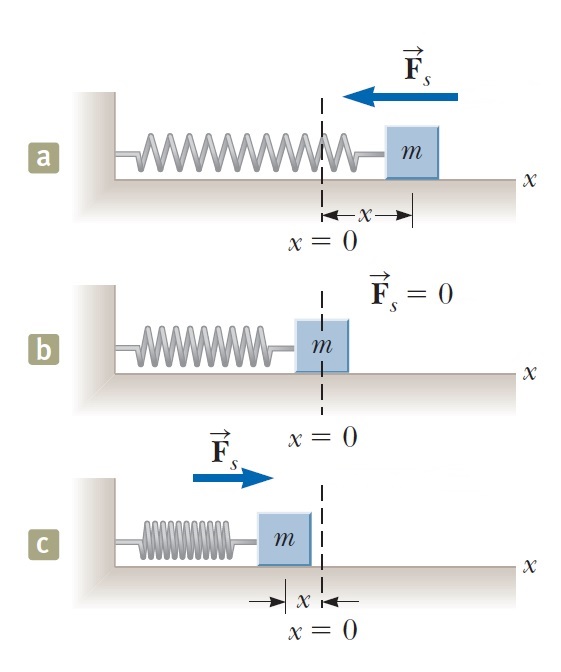 Απλή Αρμονική Ταλάντωση
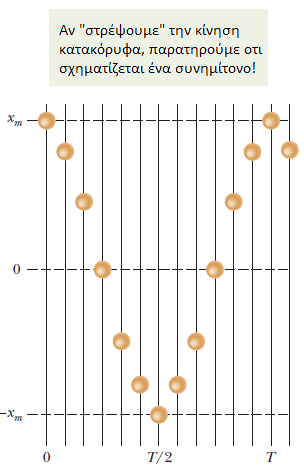 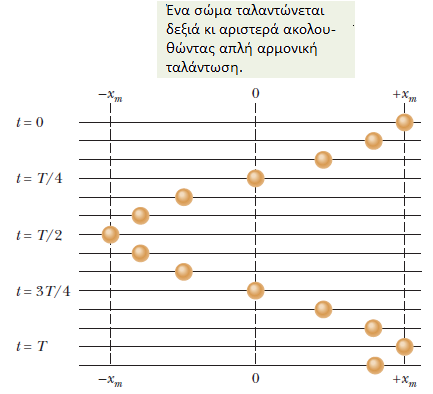 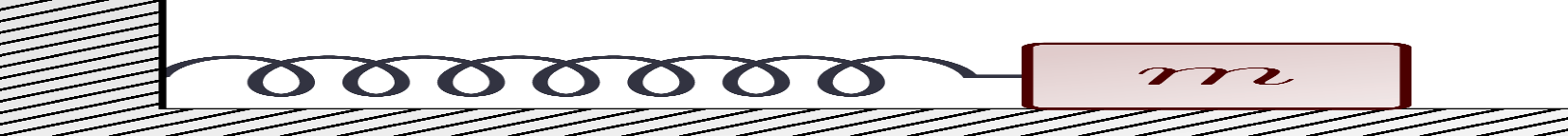 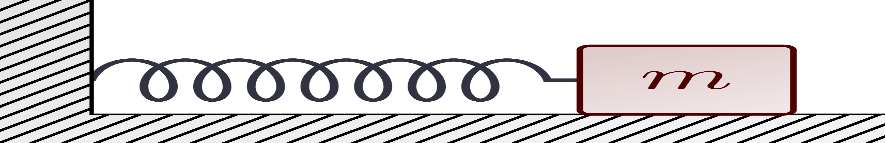 Χρόνος
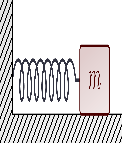 Χρόνος
Απλή Αρμονική Ταλάντωση
Διαφορική εξίσωση
Φάση μετατόπισης ή αρχική φάση
Φάση
Πλάτος ταλάντωσης
Συχνότητα ταλάντωσης
Απλή Αρμονική Ταλάντωση
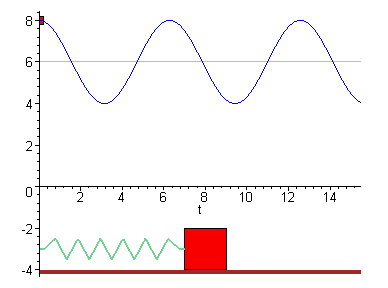 Χρόνος
Απλή Αρμονική Ταλάντωση
Αφορούν μόνο σύστημα ελατηρίου-σώματος
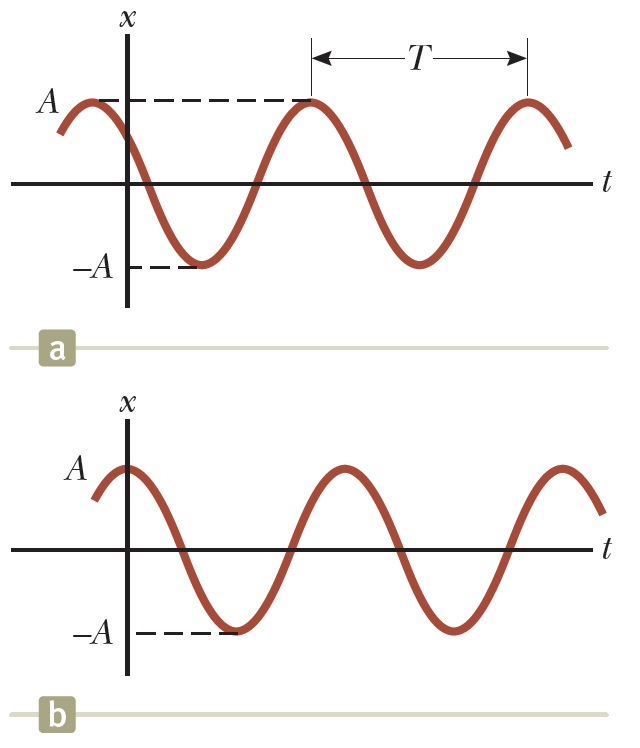 Απλή Αρμονική Ταλάντωση
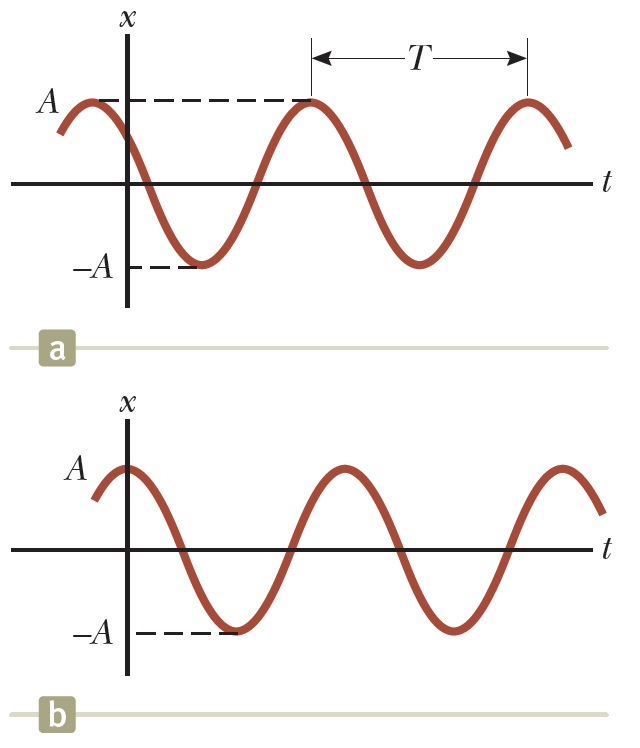 Απλή Αρμονική Ταλάντωση
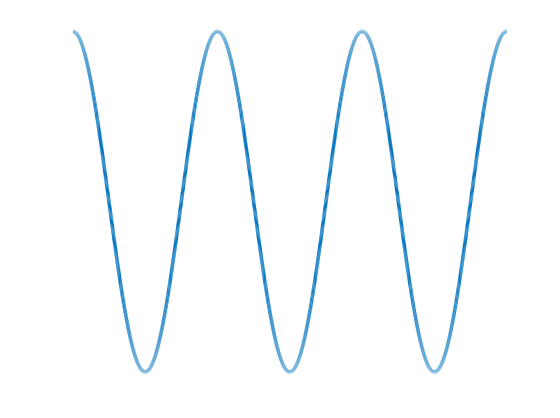 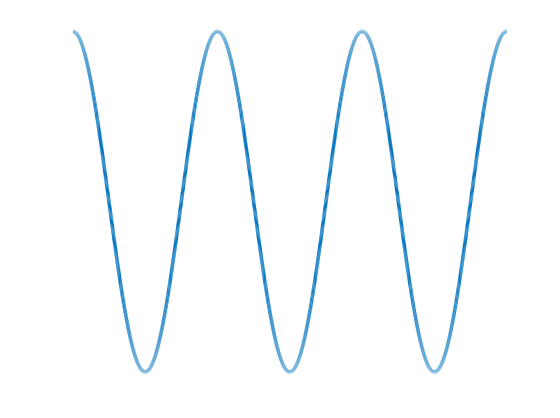 Απλή Αρμονική Ταλάντωση
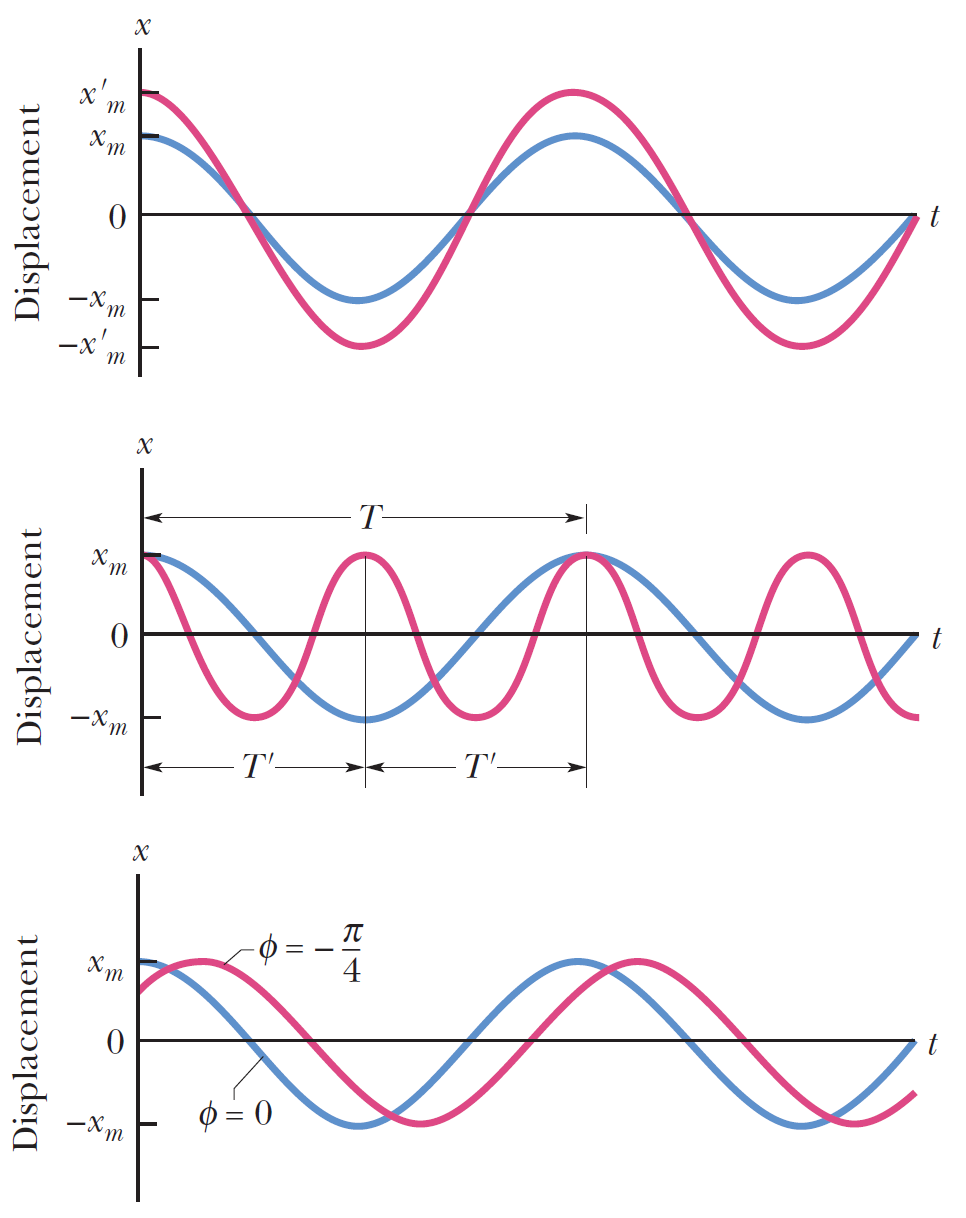 Ίδια φ, ω
Διαφορετικό Α




Ίδια Α, φ
Διαφορετικό ω




Ίδια Α, ω
Διαφορετικό φ
Αφορούν μόνο σύστημα ελατηρίου-σώματος
Απλή Αρμονική Ταλάντωση
Απλή Αρμονική Ταλάντωση
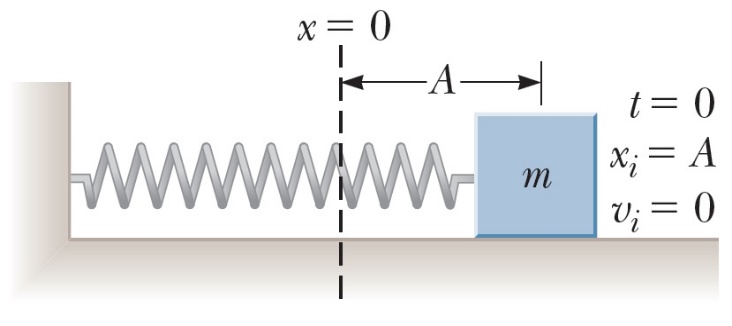 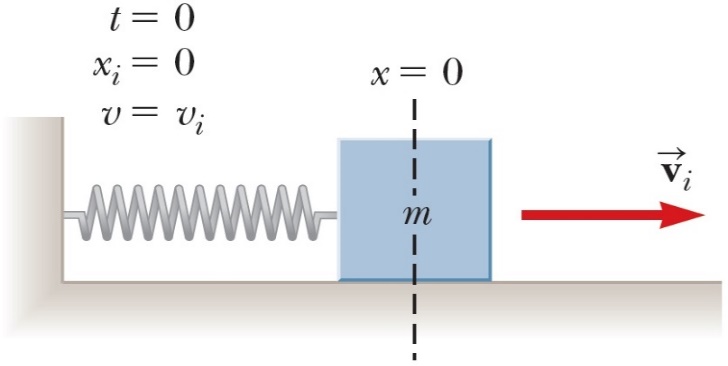 Απλή Αρμονική Ταλάντωση
Απλή Αρμονική Ταλάντωση
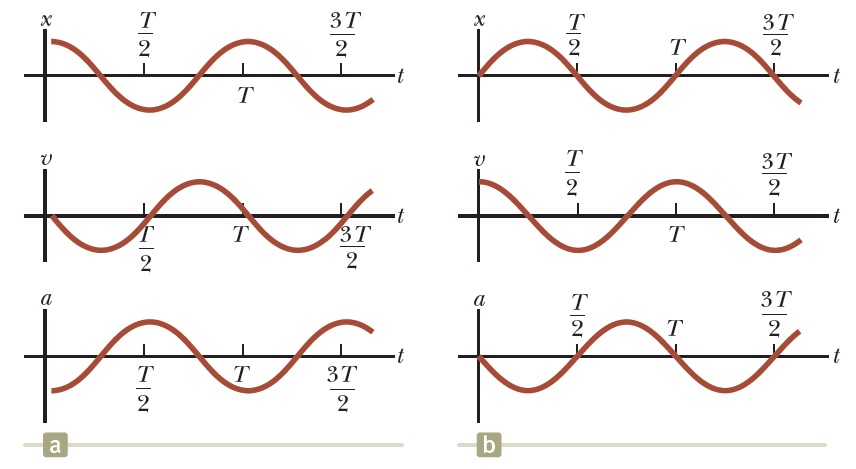 Απλή Αρμονική Ταλάντωση
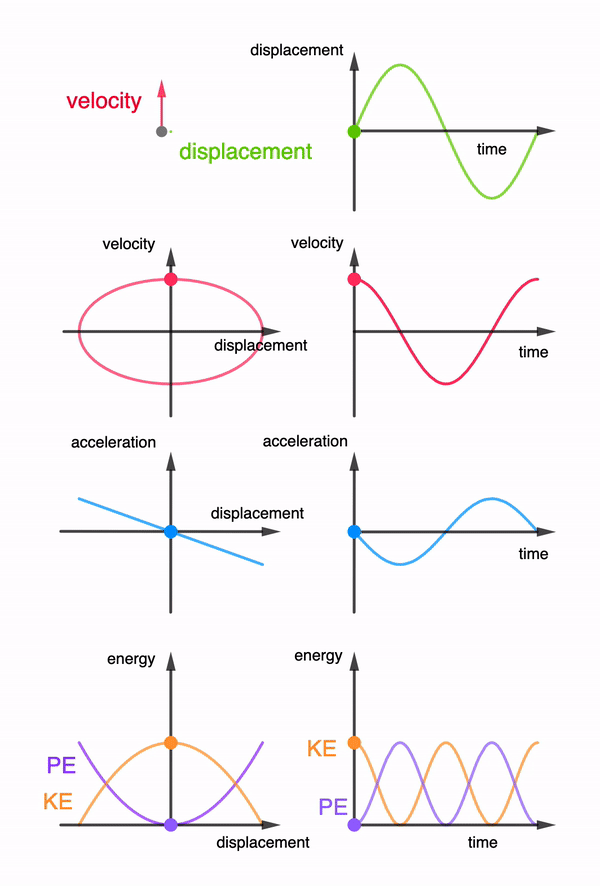 Απλή Αρμονική Ταλάντωση
Παράδειγμα:
Ένα σώμα μάζας 200 gr είναι συνδεδεμένο με αβαρές ελατήριο για το οποίο η σταθερά είναι 5 N/m. Το σύστημα βρίσκεται σε οριζόντια επιφάνεια χωρίς τριβές. Το σώμα μετατοπίζεται κατά 5 cm από τη θέση ισορροπίας και αφήνεται ελεύθερο.
Α) Βρείτε την περίοδο της κίνησης.
Β) Βρείτε τη μέγιστη ταχύτητα του σώματος.
Γ) Βρείτε τη μέγιστη επιτάχυνση του σώματος.
Δ) Γράψτε όλες τις εξισώσεις κίνησης.
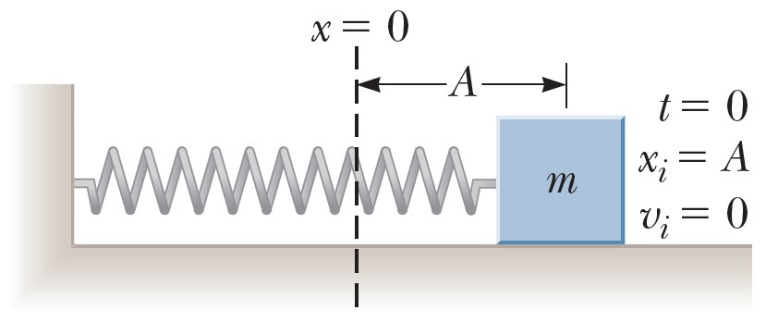 Απλή Αρμονική Ταλάντωση
Παράδειγμα – Λύση:
Ένα σώμα μάζας 200 gr είναι συνδεδεμένο με αβαρές ελατήριο για το οποίο η σταθερά είναι 5 N/m. Το σύστημα βρίσκεται σε οριζόντια επιφάνεια χωρίς τριβές. Το σώμα μετατοπίζεται κατά 5 cm από τη θέση ισορροπίας και αφήνεται ελεύθερο.
Α) Βρείτε την περίοδο της κίνησης.
Β) Βρείτε τη μέγιστη ταχύτητα του σώματος.
Γ) Βρείτε τη μέγιστη επιτάχυνση του σώματος.
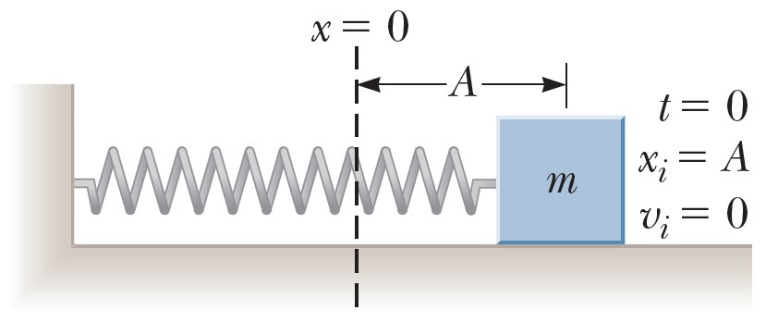 Απλή Αρμονική Ταλάντωση
Παράδειγμα – Λύση:
Ένα σώμα μάζας 200 gr είναι συνδεδεμένο με αβαρές ελατήριο για το οποίο η σταθερά είναι 5 N/m. Το σύστημα βρίσκεται σε οριζόντια επιφάνεια χωρίς τριβές. Το σώμα μετατοπίζεται κατά 5 cm από τη θέση ισορροπίας και αφήνεται ελεύθερο.
Δ) Γράψτε όλες τις εξισώσεις κίνησης.
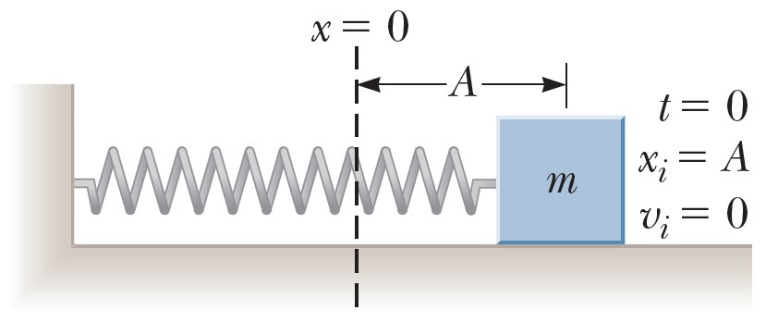 Απλή Αρμονική Ταλάντωση
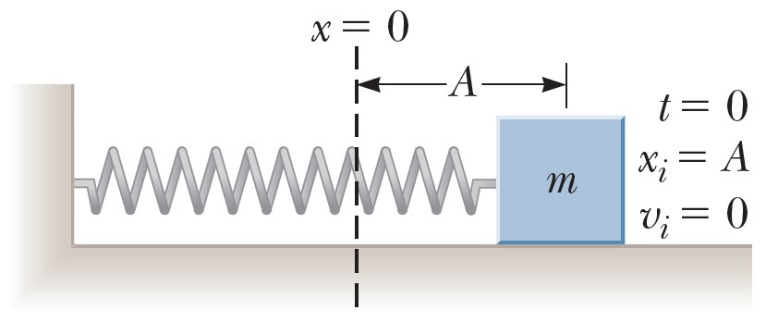 Απλή Αρμονική Ταλάντωση
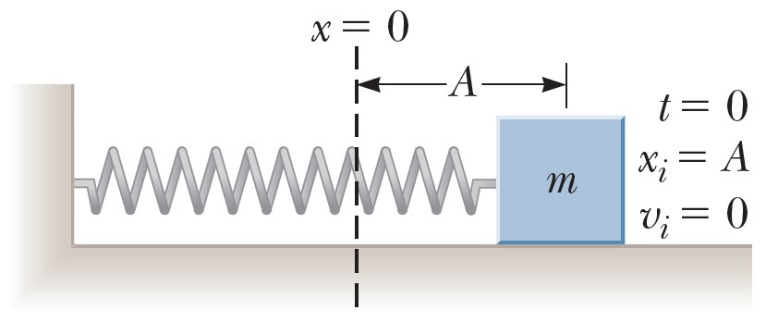 Απλή Αρμονική Ταλάντωση
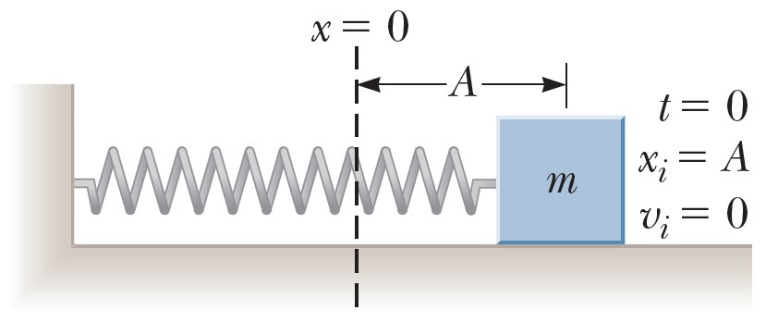 Απλή Αρμονική Ταλάντωση
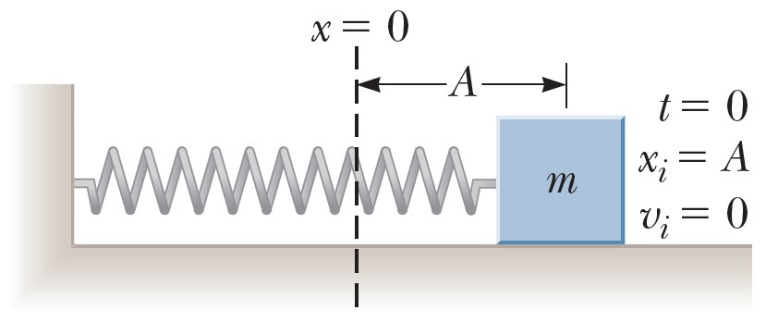 Τέλος Διάλεξης